Next Generation Nb3Sn cavities:Current performance, limitations, and considerations for practical use
Daniel Hall
Matthias Liepe
The sales pitch for Nb3Sn
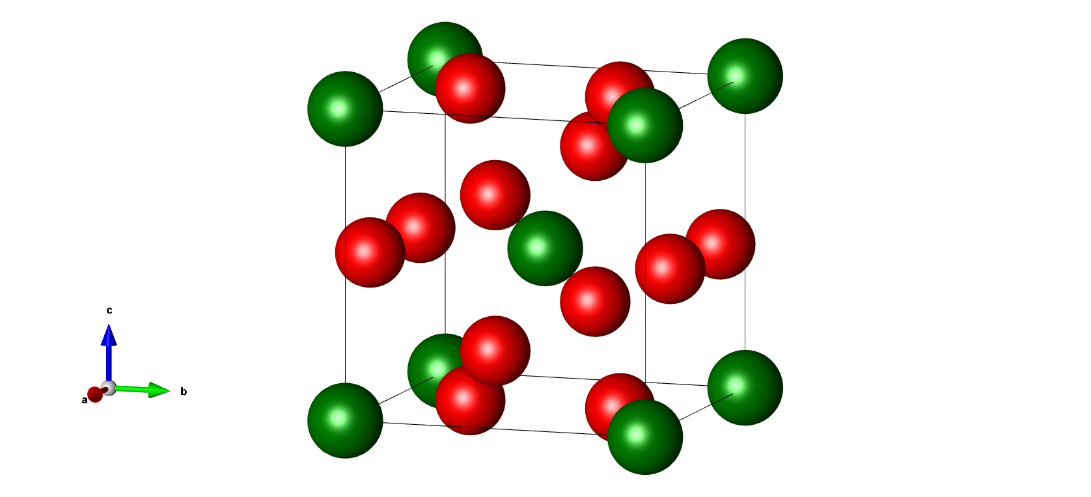 A15 intermetallic alloy of niobium and tin

Promises:

Higher peak accelerating gradients
Higher cryomodule efficiency
Operation of a cryomodule at 4.2 K
Green: tin
Red: niobium
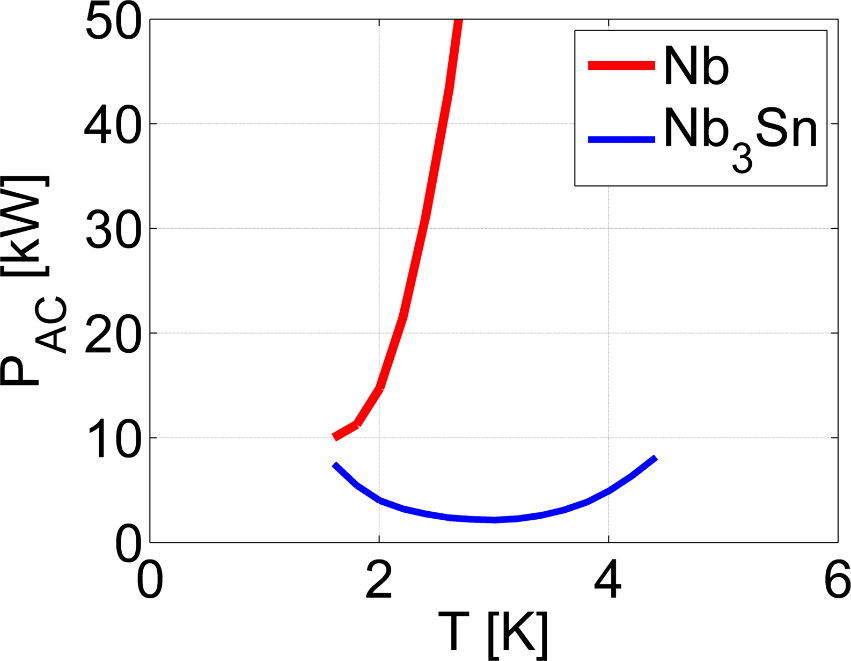 Fabrication process at Cornell
Cornell began coating niobium with Nb3Sn using the evaporation deposition method in 2010 using a specially modified UHV furnace
Coating chamber in UHV furnace at 1100 C
A crucible of tin is surrounded by a secondary heater that lies within a primary hot zone, directly beneath the cavity or part to be coated

Separate control of the primary and secondary allows us to balance the rate of arrival of tin against the growth rate of the Nb3Sn layer
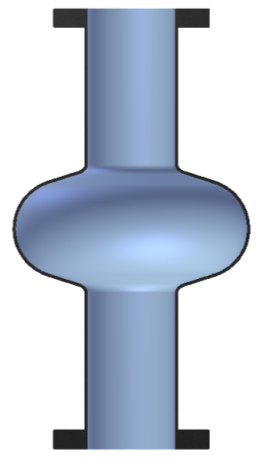 Nb cavity substrate
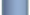 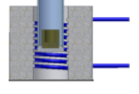 Sn Vapor
Auxilliary Heater for Sn container at 1200 C
SRF 2015, in Whistler, BC, Canada
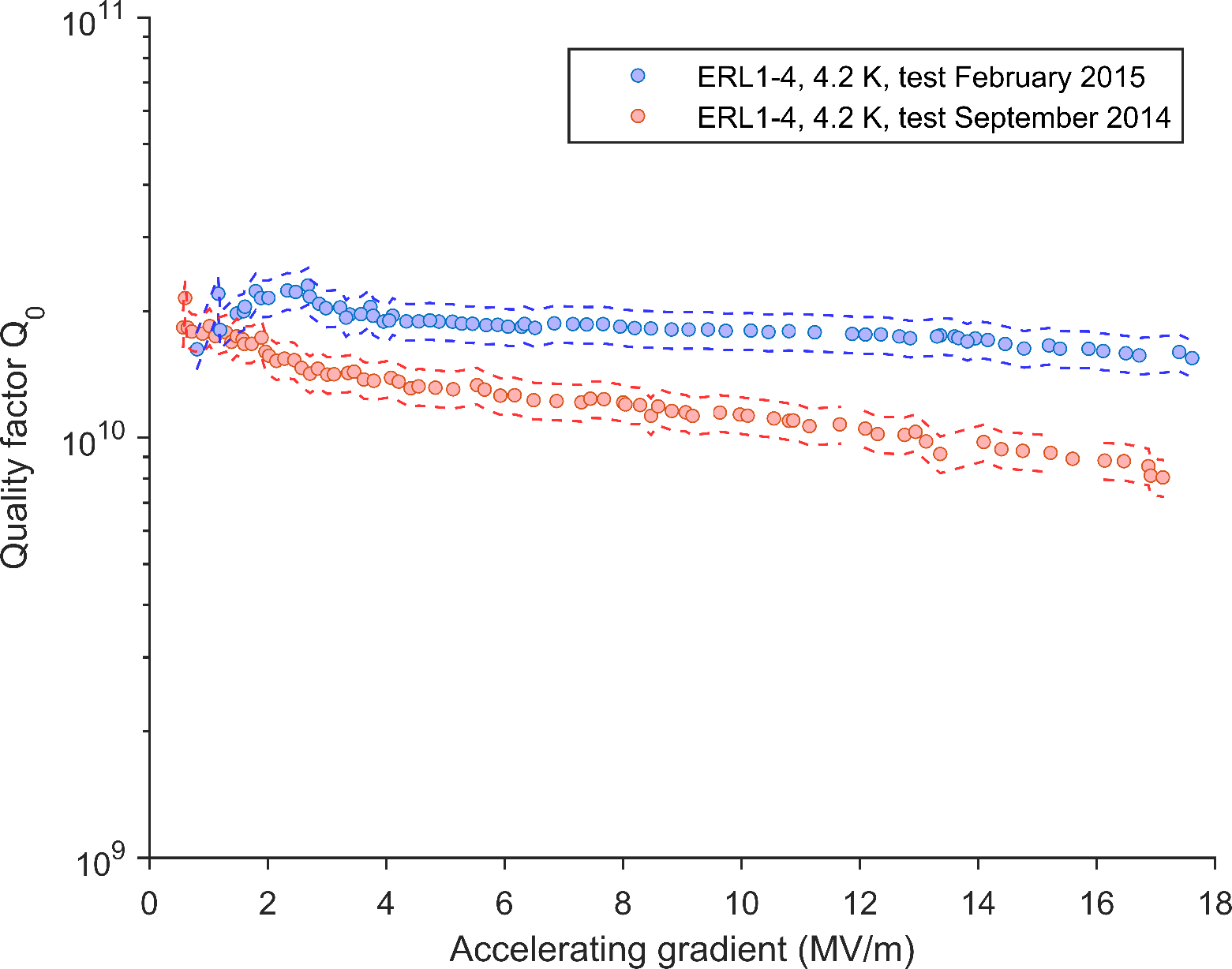 LCLS-II spec adjusted for operation at 4.2 K
Bath T = 4.2 K
Talk outline
Altering the coating procedure
Can we meet or exceed the performance seen above in the other cavities available?
Limitations on quality factor
We are dominated by residual resistance; where is this coming from?
Overcoming these limitations
How can we lower our surface resistance further?
Altering coating parameters
4 coatings of a single-cell 1.3 GHz ILC-style cavity designated LTE1-7
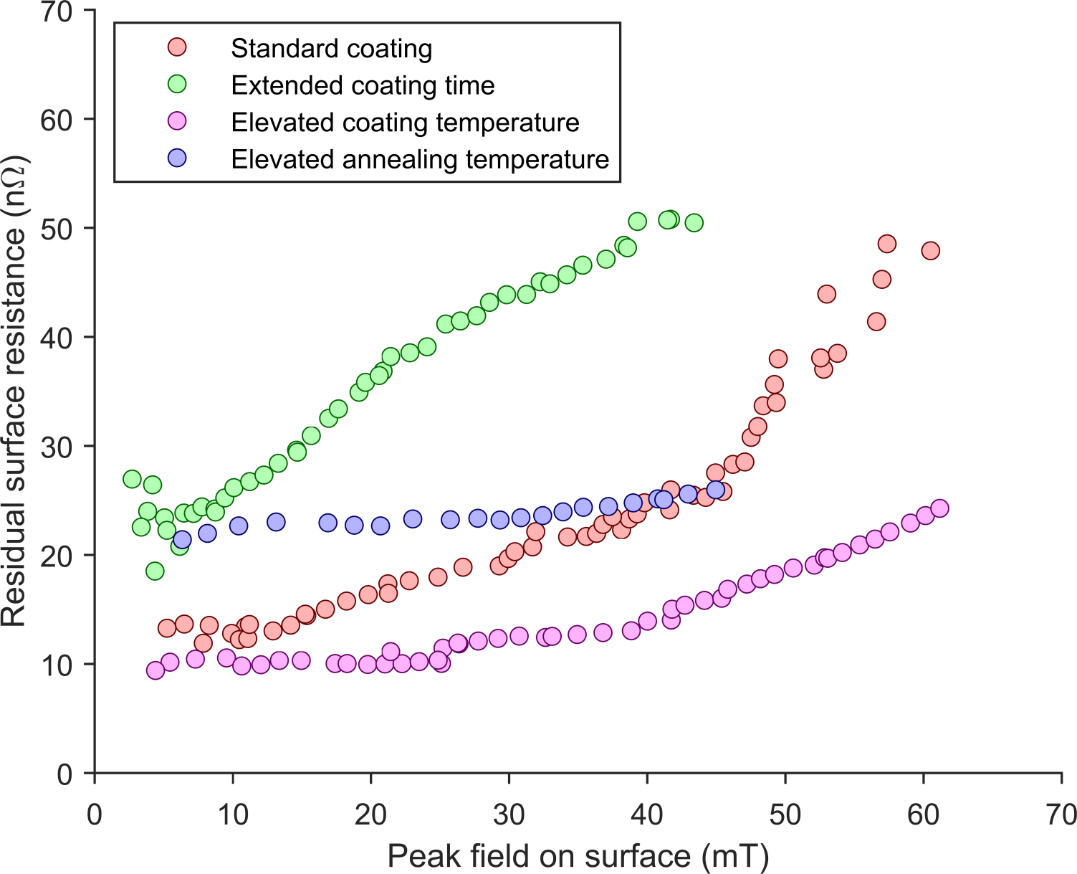 For more: see “Nb3Sn Cavities: Material Characterisation and Coating Process Optimisation”, D.L. Hall, M. Liepe, et al., SRF 2015, Whistler, BC, Canada
New Cornell coating profile
5 hours of nucleation

Ramp to temperature with a ΔT of 150°C

1.5 hours of coating with a ΔT of 150°C

1 hour of annealing after secondary heater is turned off
Cavity results
All 3 of Cornell’s single-cell 1.3 GHz cavities now exceed 16 MV/m with high quality factors at 4.2 K – more cavities are in production to improve statistics

Transitioning to the new coating recipe has seen a marked increase in performance for cavities that previously did not achieve this specification
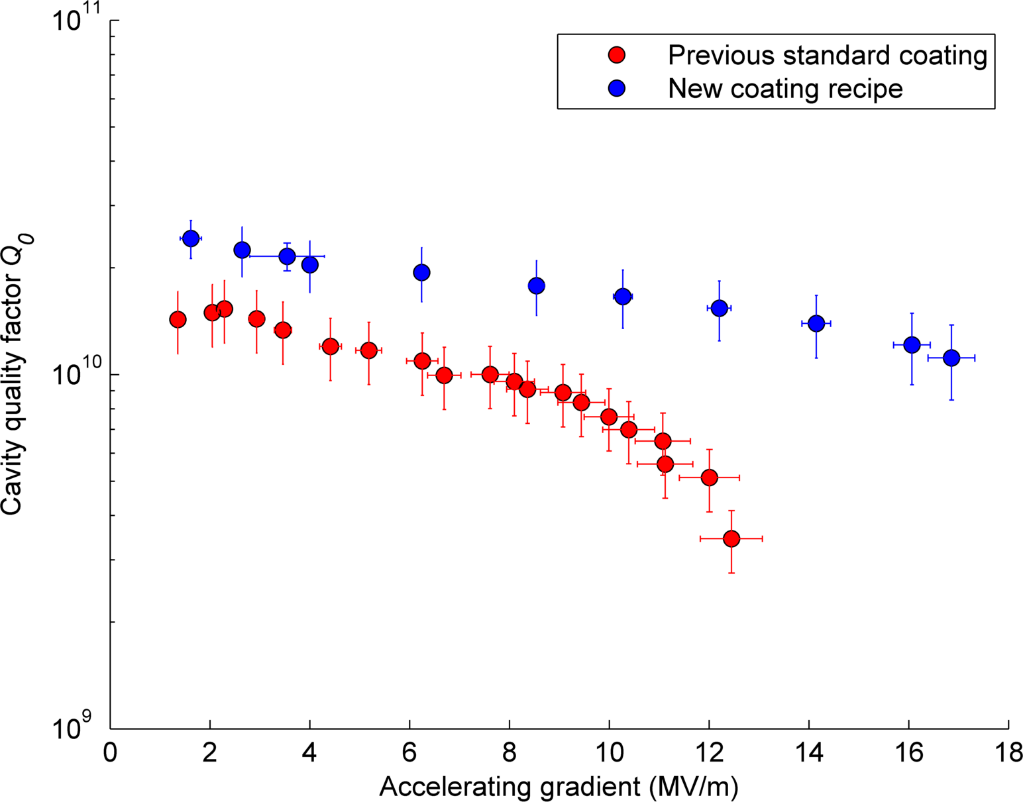 Bath T = 4.2 K
Bath T = 4.2 K
High Pulsed Power RF testing
During high power pulsed RF testing, the cavity exceeded its CW quench field by a considerable margin

Thermal effects from local defects currently limits the ability to probe the superheating field at lower temperatures

Current quench field not fundamental in nature
Cavity quality factor
At 4.2 K, the BCS resistance is on the order of 8 – 10 nΩ in the best performing cavities, on the same order as the residual resistance

Up to the current CW quench fields, the BCS resistance appears constant

Further improving cavity quality factor relies on minimising the residual resistance
Normalised energy gap Δ / ( kbTc )
Sources of residual resistance
8 nΩ
Trapped flux from ambient magnetic fields
	Cool in as small an ambient field as 	possible

Trapped flux from magnetic fields generated by thermal currents during cooldown
	Minimise ΔT across the cavity during 	transition through 18 K


Other sources of residual resistance
0 nΩ
Impact of thermal gradients on Q
To obtain the highest possible quality factor, it is critical that the cavity be cooled in as small a thermal gradient as possible.
Sensitivity to trapped flux
Nb3Sn demonstrates the same sensitivity to trapped magnetic flux as 120°C baked niobium

The sensitivity data show here was taken at an RF field of 5 MV/m

However, this sensitivity appears to also be a function of accelerating gradient
Q-slope depends on trapped flux
Flux trapping with magnetic coil
Cooling in vertical temperature gradient
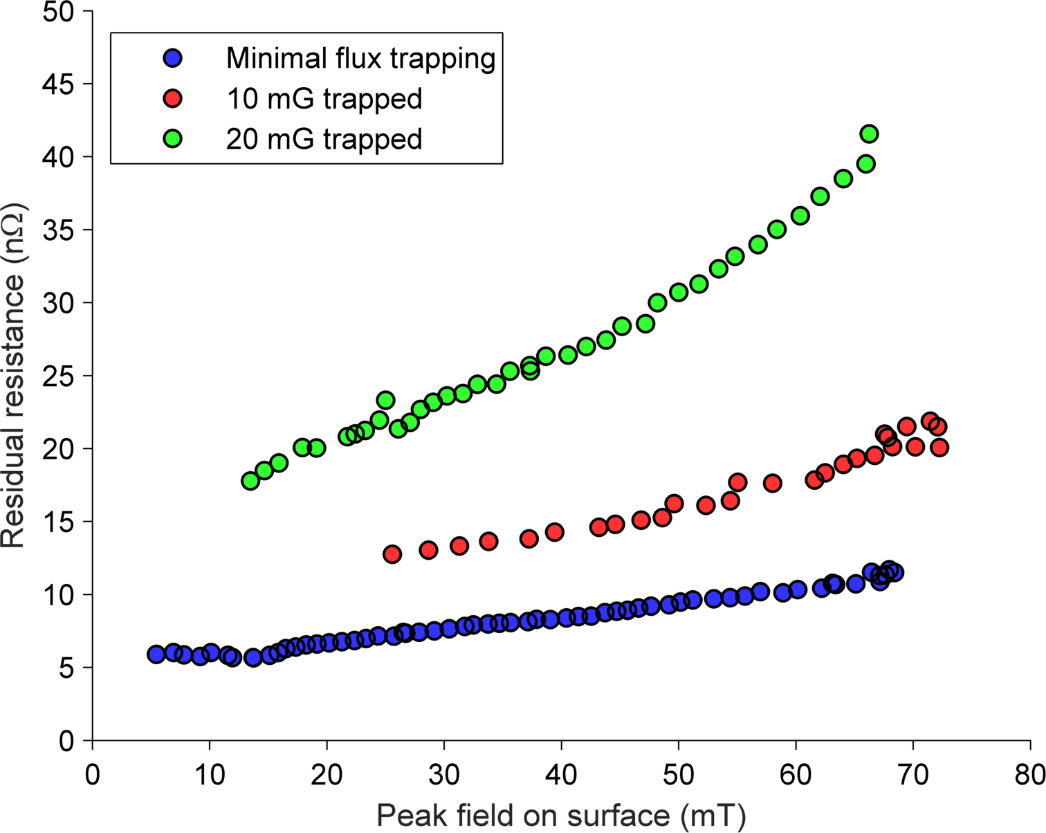 The Q-slope in these cavities is largely linear with peak RF magnetic field on the surface, and is exacerbated by increasing amounts of trapped magnetic flux
Operating a Nb3Sn cavity
Thermal gradients of < 50 mK iris-to-iris are necessary to keep contribution from thermal currents to ≤ 1 nΩ
Thermal cycling above Tc could be used to obtain these gradients
Minimise ambient magnetic fields
Use heavy shielding like that seen in LCLS-II cryomodules
Sources of residual resistance
8 nΩ
Trapped flux from ambient magnetic fields


Trapped flux from magnetic fields generated by thermal currents during cooldown
	

Other sources of residual resistance
	Suspected to account for 	approximately 50% of our lowest 	achieved residual resistance
1 nΩ
3 nΩ
4 nΩ
0 nΩ
Losses from thin film regions
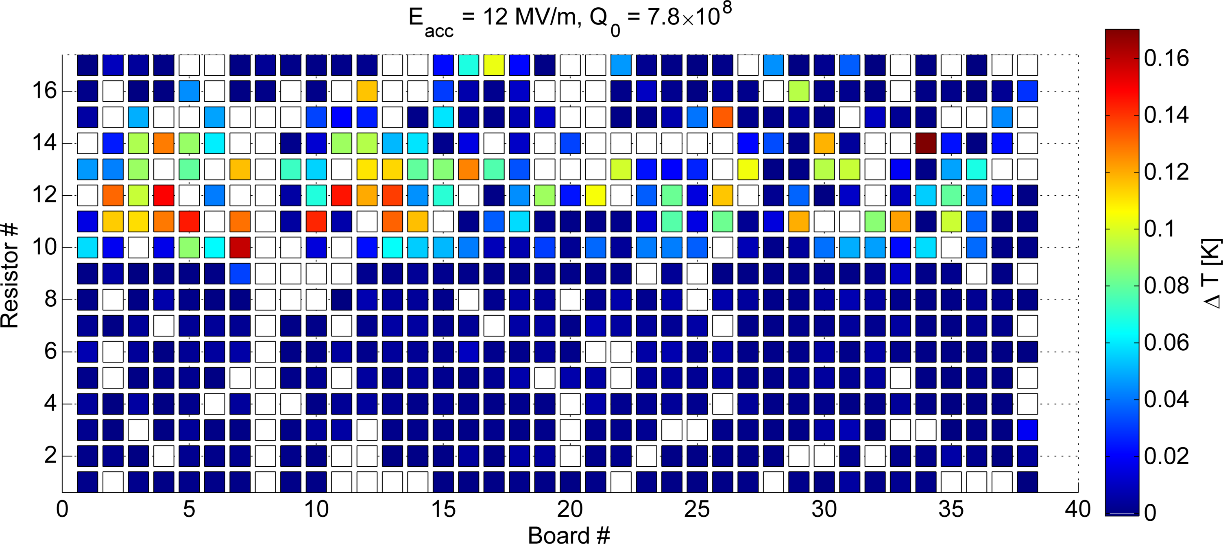 Cavity demonstrated high surface resistance dominated by losses in one half cell

Cut-outs from the bad half-cell show extensive regions of thin film
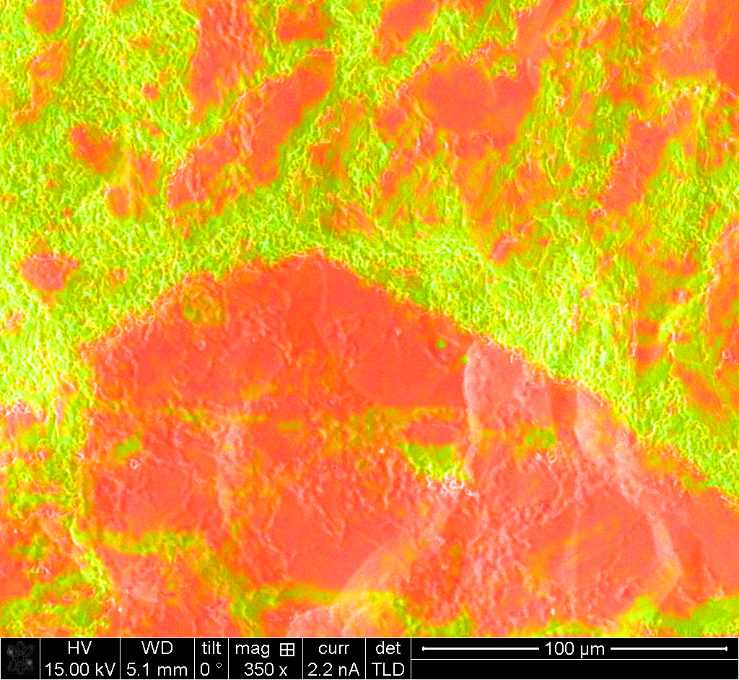 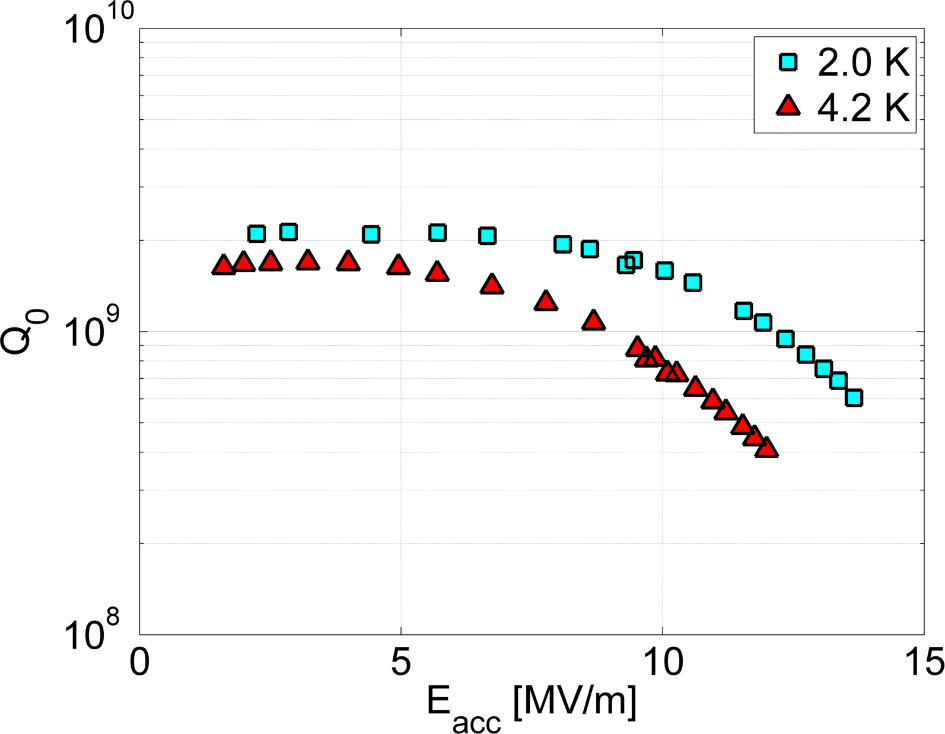 Locating regions of thin film
Regions of thin film have a distinct flat, matte appearance when viewed in the SEM

They can be identified easily at low magnifications using a high-voltage high-count EDS map
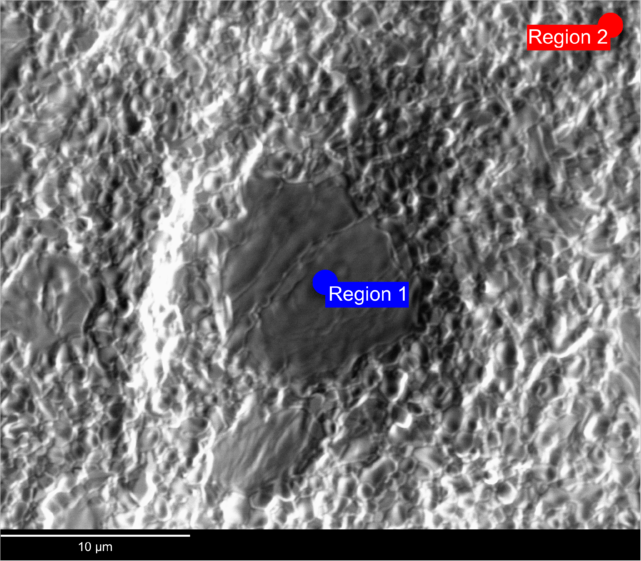 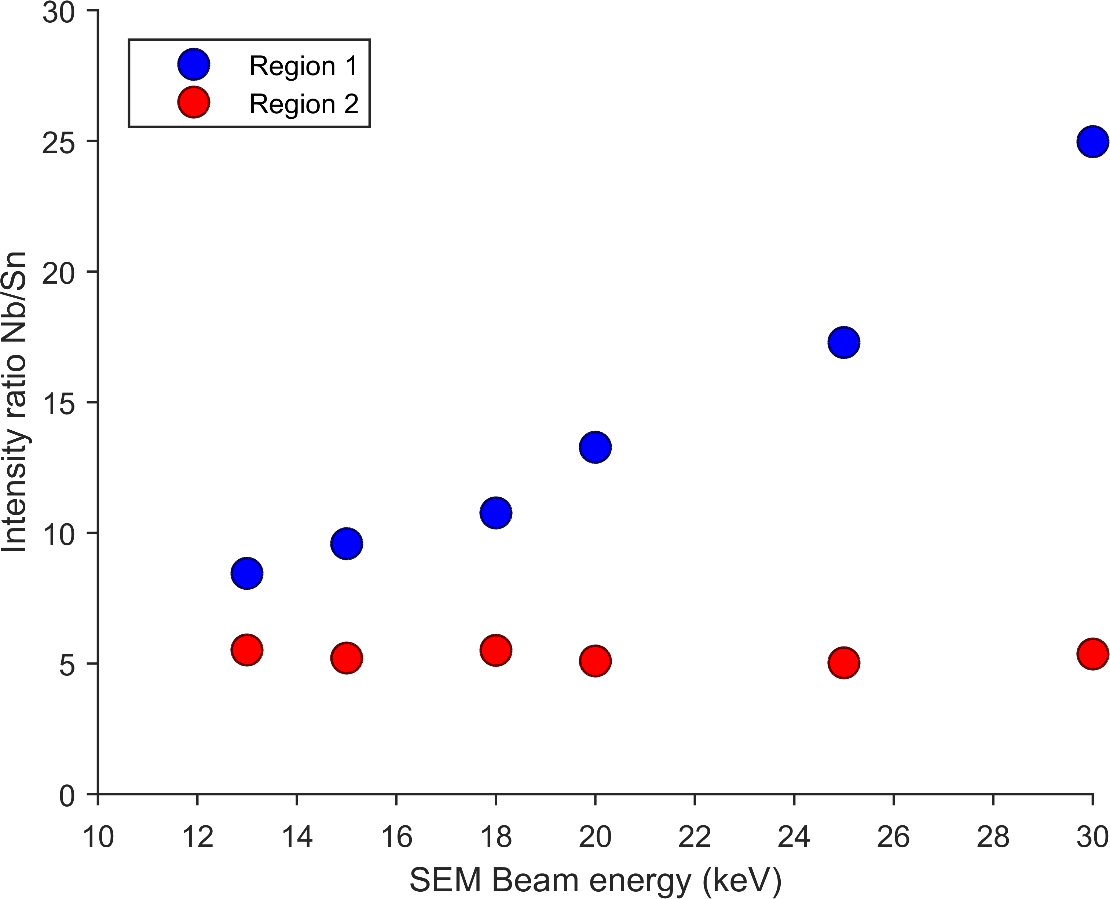 Thin film regions in “good” samples
An EDS map of a sample of Nb3Sn coated using our new coating procedure onto a substrate of RRR = 320 niobium from the same batch as was used to make our cavities shows 7.2 ± 0.5 % of the surface area covered by thin film regions
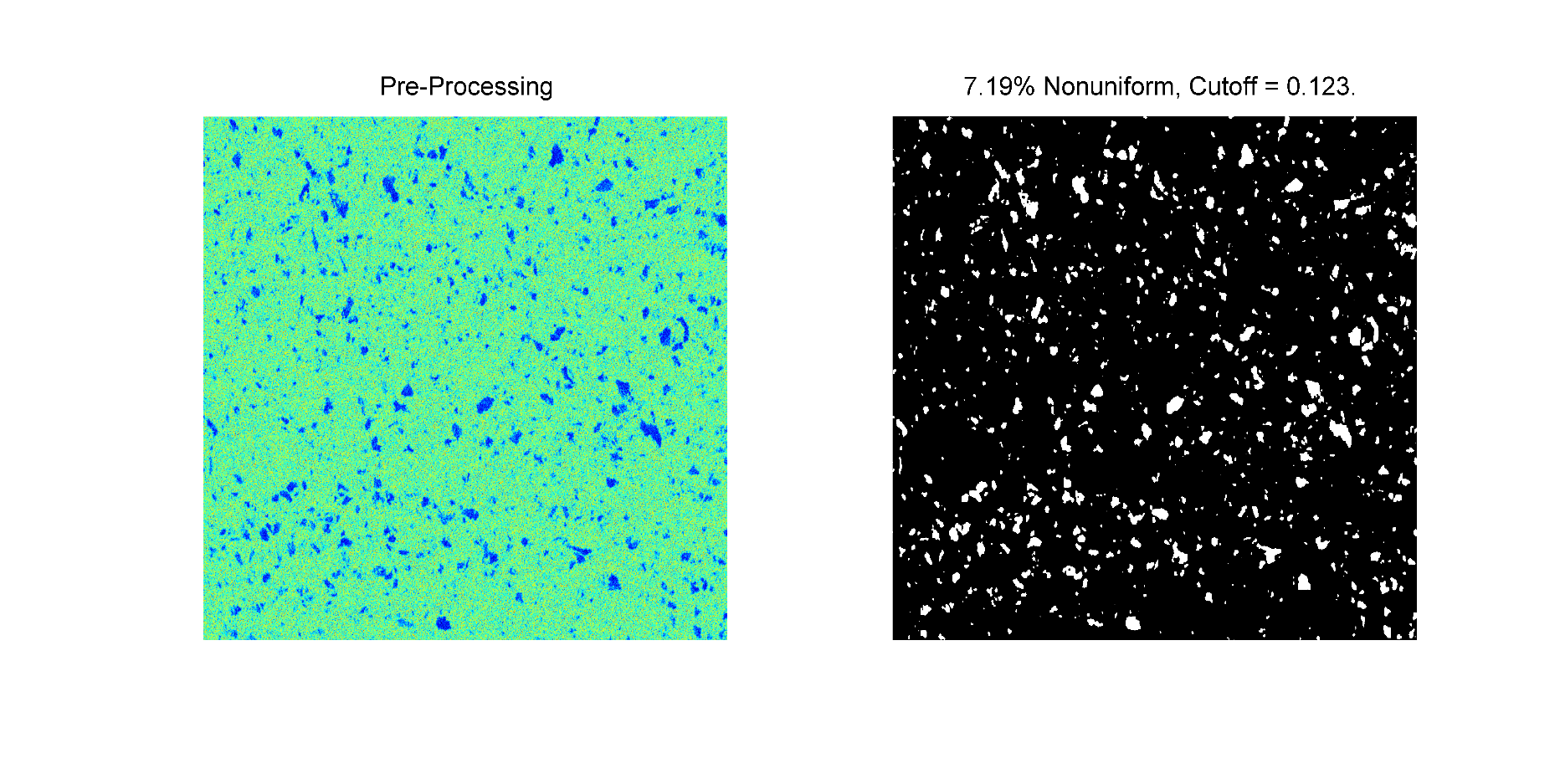 Image on right: white areas are too thin to fully screen bulk from RF fields
Does increasing substrate RRR help?
There appears to be little, if any, correlation between the coverage by thin film areas and the purity of the substrate

All samples coated as part of this study showed some degree of coverage by thin film regions
Substrate pre-anodisation
Red: not pre-anodised 	Blue: pre-anodised substrate
An identical set of substrates, which we pre-anodised, showed no detectable thin regions

Hypothesis: growing the oxide layer temporarily slows the entry of tin into the substrate during ramp-up and results in more active nucleation sites once coating temperatures are reached.
Conclusions
Multiple single-cell cavities now reliably achieve useable accelerating gradients with high Q
With small thermal gradients and good magnetic shielding, Q-slope is minimal
Not all the residual resistance is accounted for by magnetic fields alone – another source is most likely from regions of thin coating
Surface pre-anodisation has shown the promise of removing these regions
Acknowledgements
Matthias Liepe
John Kaufman
Ryan Douglas Porter
James Maniscalco
Adam Kline
Alexander Wikner
Gregory Kulina
Holly Conklin
James Sears
Malcolm Thomas
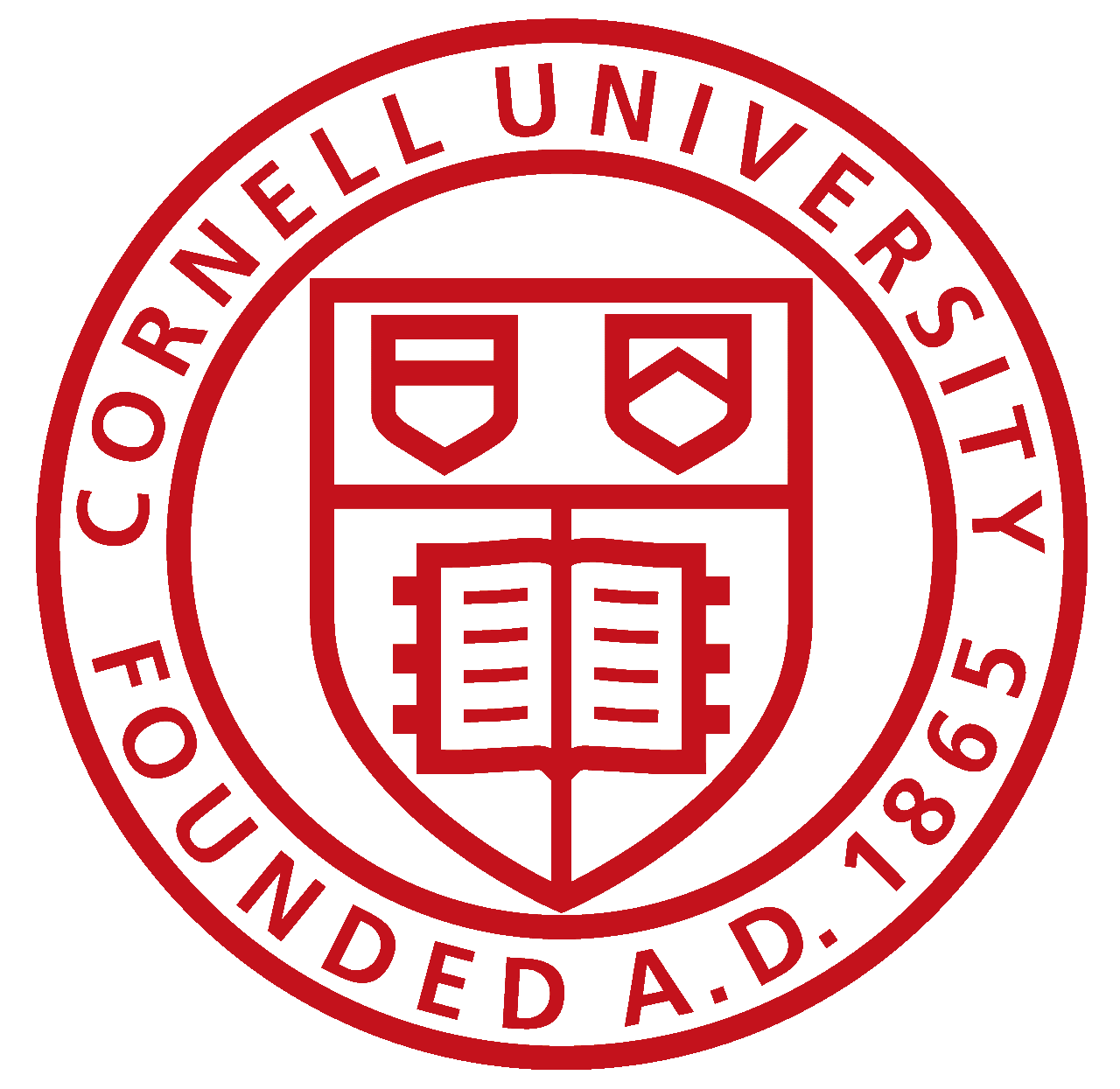 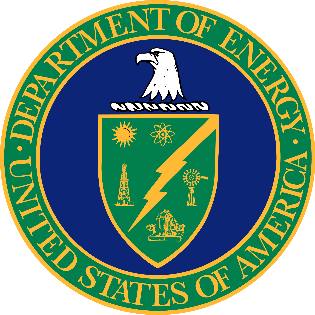 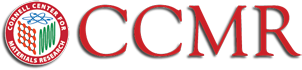 Cornell CCMR facilities are supported through the NSF MRSEC program
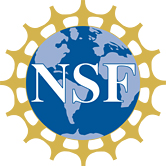 Backup slide 1 – Klystron quench
As the fill time of the cavity shortens, the peak field achieved in the cavity is increased

For a fundamental limitation, it would be expected that the peak field would eventually plateau 

This is consistent with quench at a localised defect
Backup slide 2 – Nucleation stage
Wuppertal didn’t have an extended nucleation stage

Jefferson Lab do 1 hour, but have no secondary heater

One Cornell cavity omitted this step, and saw slightly lower performance, but it is inconclusive if this was caused by the omission

Keep it for now!
Optional?